Система контроля управления доступом
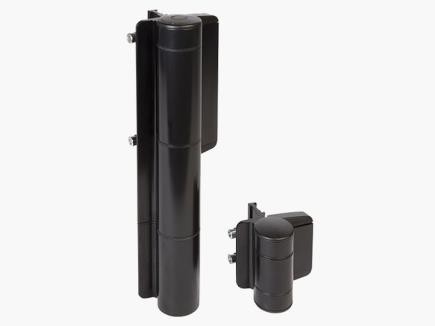 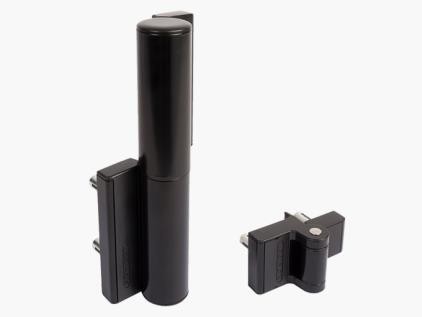 Доводчик
Петля
MAMMOTH180
TIGER
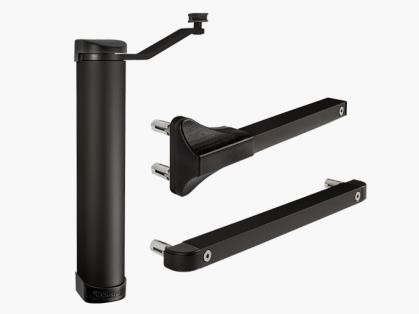 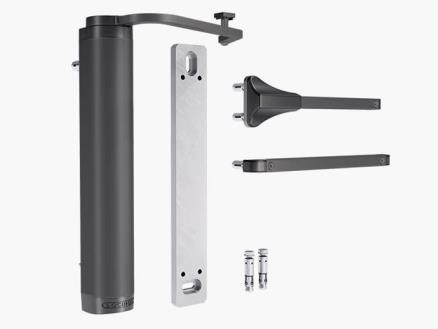 С рычагом
LION
VERTICLOSE-2-WALL
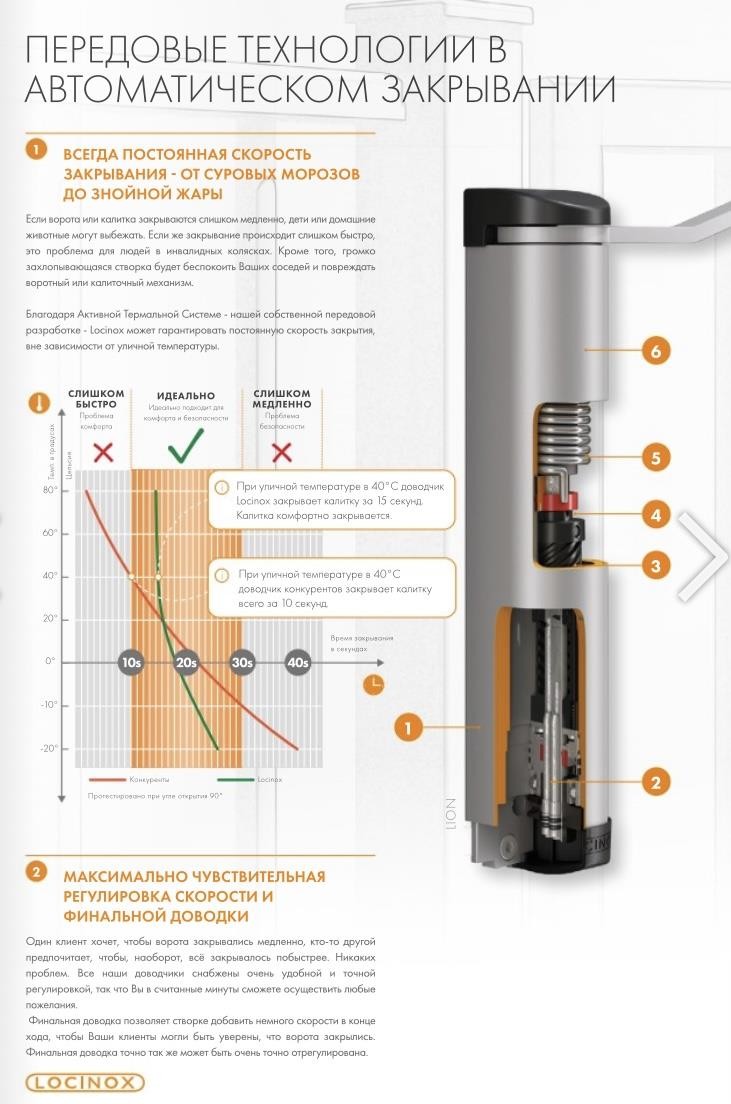 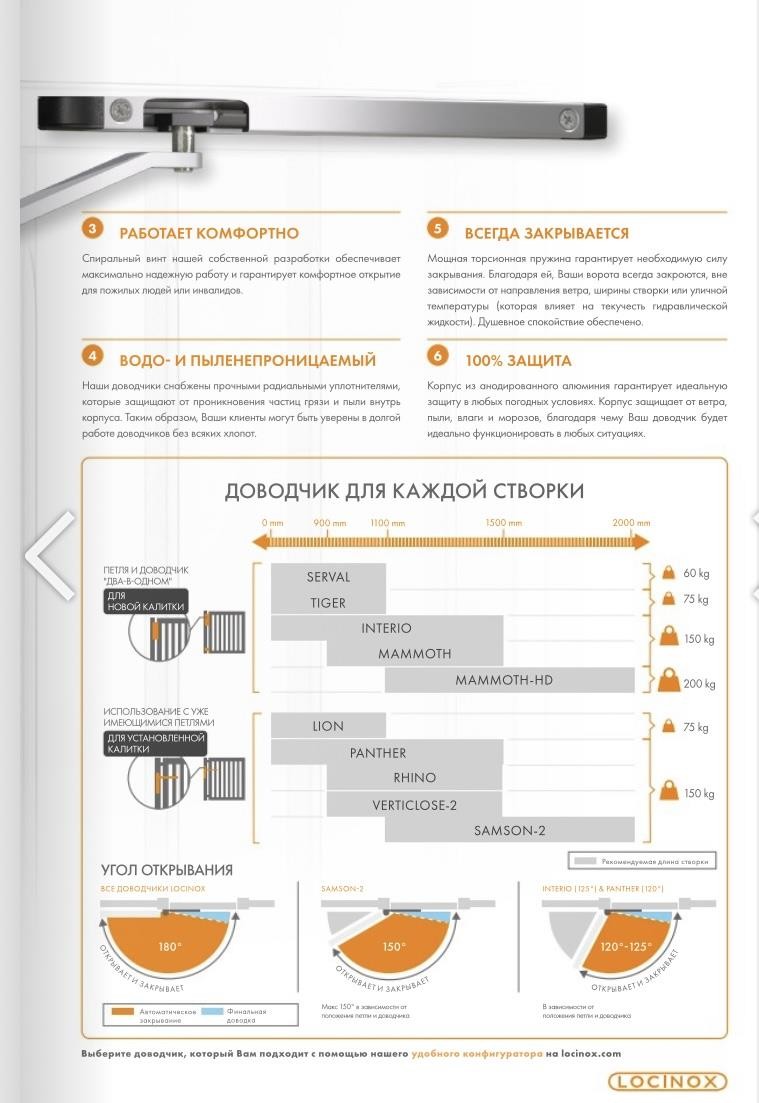 Электромеханические, магнитные замки
Электромеханические
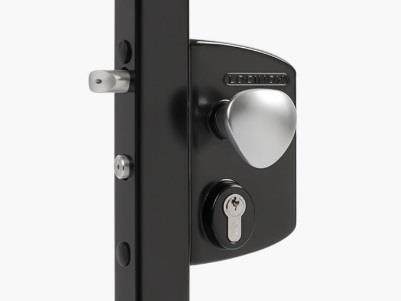 LEKQ4040U4L9005VSZR
LIKQ4040U2L9005VSZR
Электромагнитные
MAGMAG
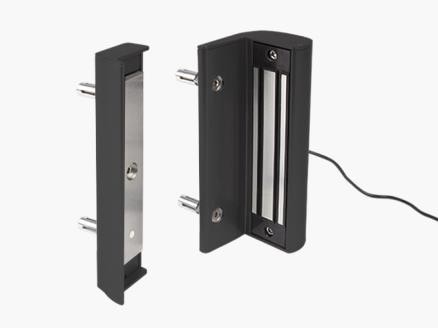 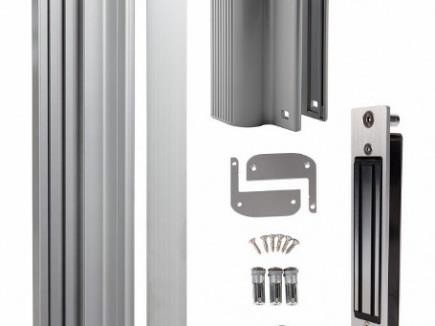 MAG
N-LINE
B-MAG
Электрозащелка
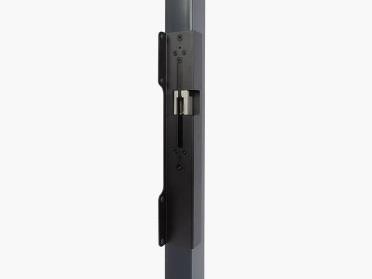 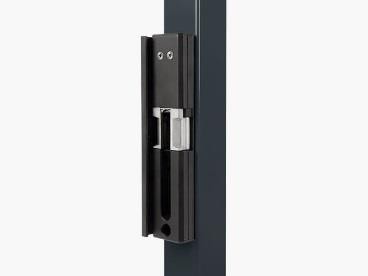 INTRALEC
MODULEC-SF-E
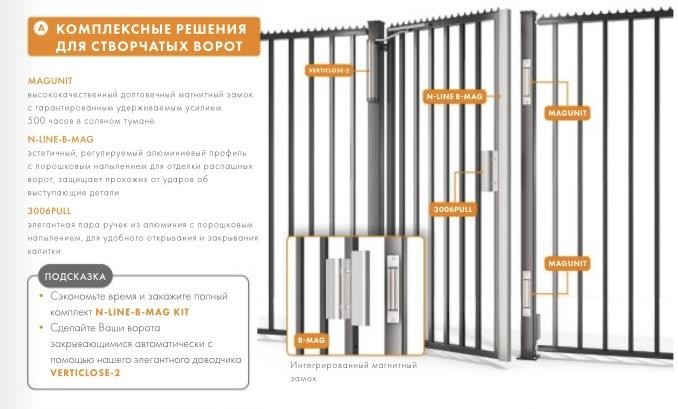 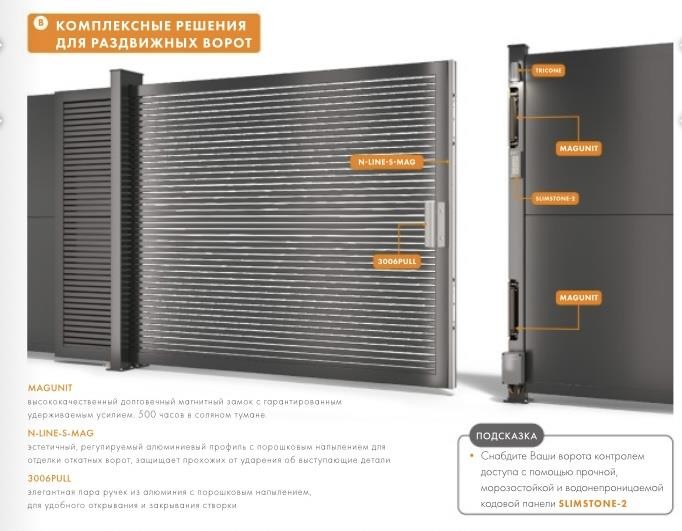 Замки механические
на профиль 40-80 мм
Накладные
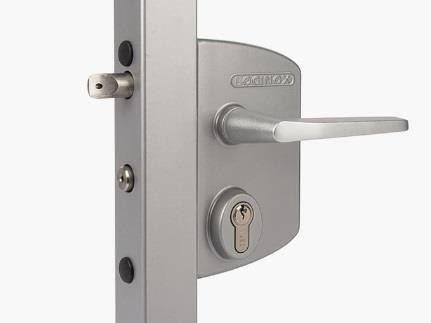 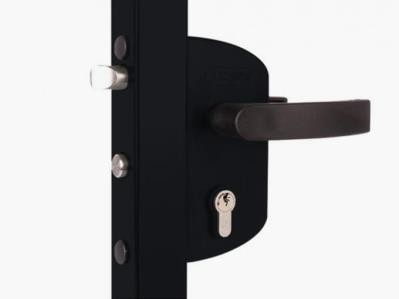 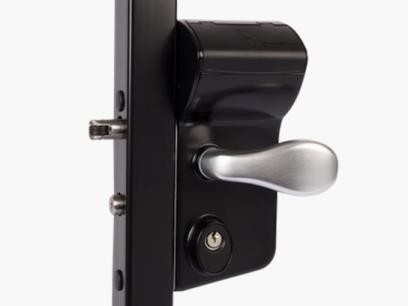 LTKZ4040P1L9005VEAG
LAKQ4040U2LZILV


LMKQ4040V2L9005
Врезные
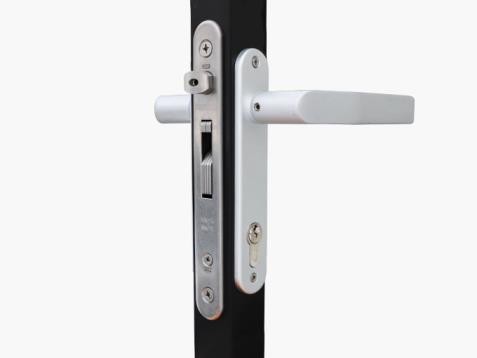 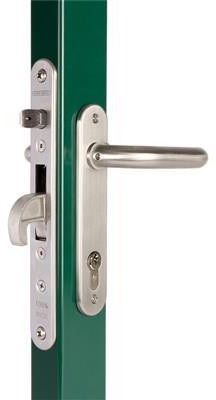 FORTYSET-40I-JA
1W.FORTY.ZAB


H-МЕТАЛЛ-WB
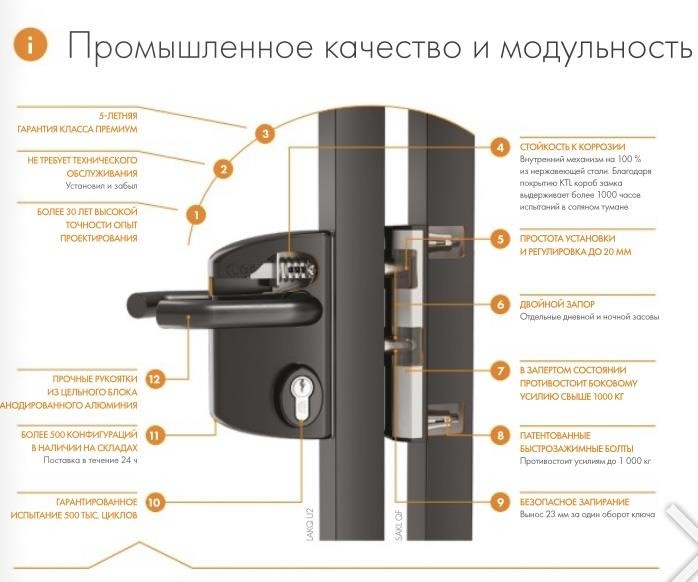 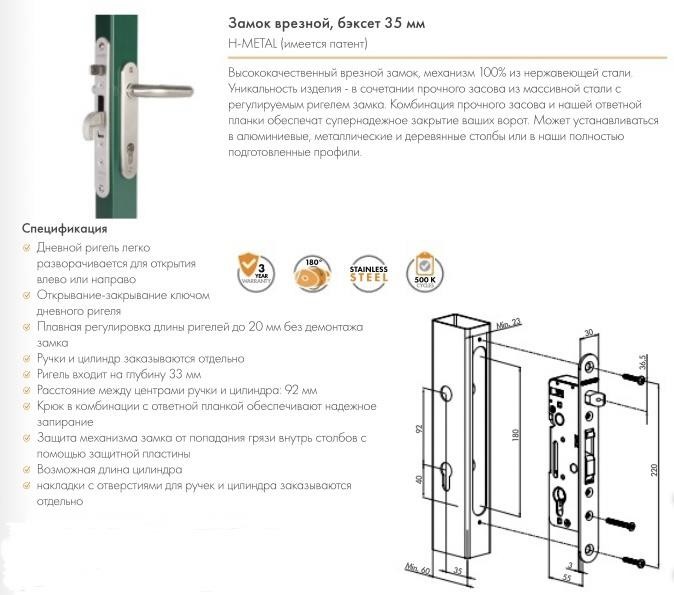 Оцинкованные петли
Сварные
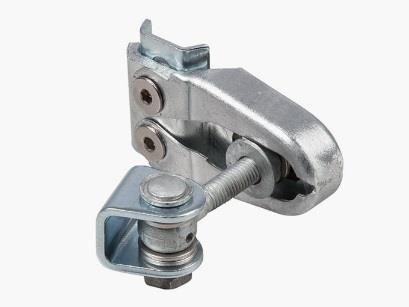 G90
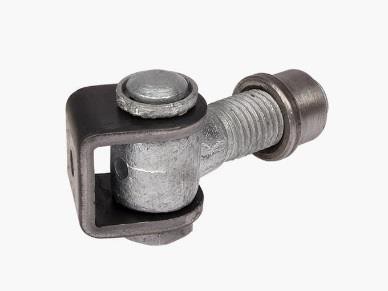 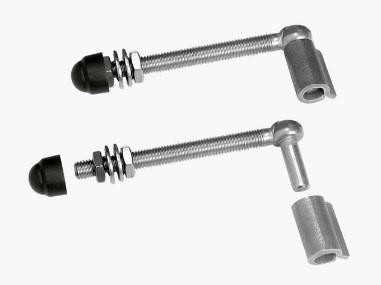 GAM12
GBMU4D  GBMU4DSHIELD
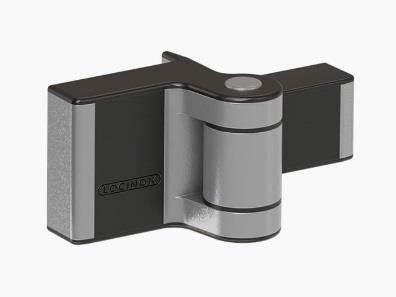 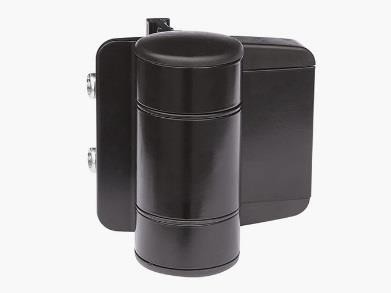 Прикручиваемые
DINO
PUMA
BOLTON
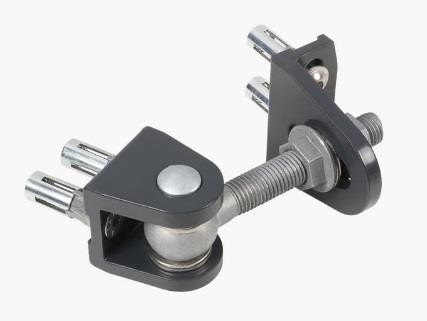